Leadership Capacity Building for Malawian Midwives
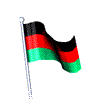 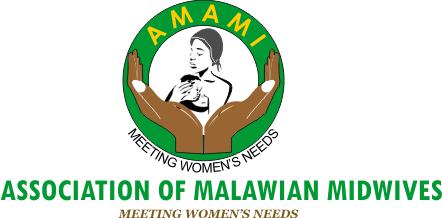 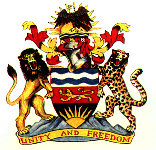 Presentation outline
AMAMI/Edinburgh Napier University partnership

Commonwealth leadership fellowship objectives

Lessons learnt

Plans
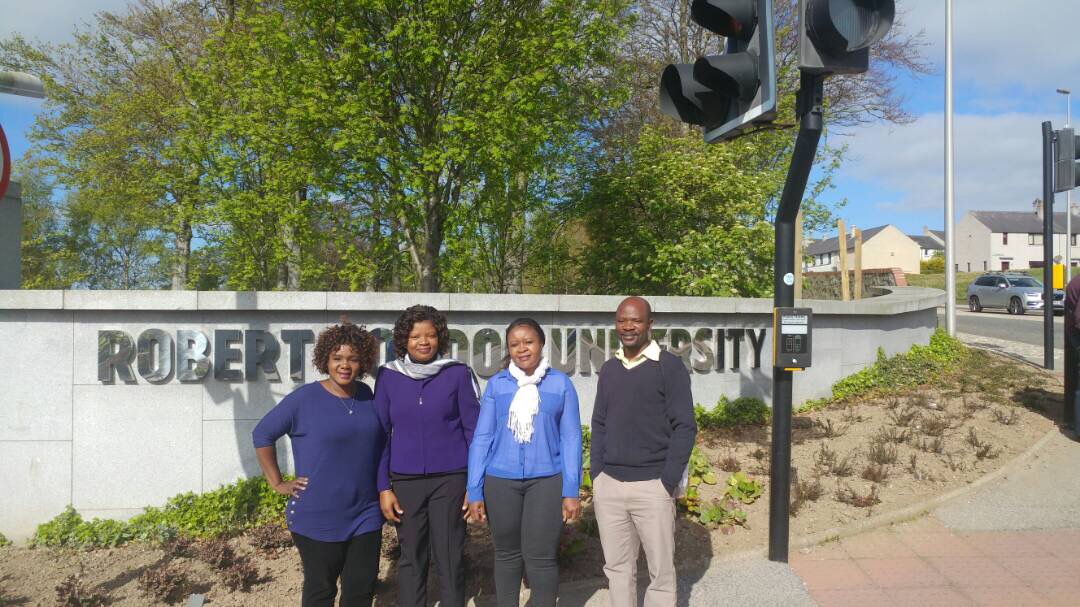 AMAMI\ENU partnership
AMAMI/NAPIER PARTINERSHIP
AMAMI/Edinburgh Napier University have been in partnership for the last three years implementing a Respectful Maternal Care/ RMC Project
Through RMC project, need for Capacity building for midwives and Midwifery leaders was identified.
The commonwealth leadership fellowship is a response to such a need
Objectives of the capacity building Commonwealth Fellowship
To understand Scottish priorities for maternity policy, service, research, education and practice in Scotland
To identify commonalities and differences with the Malawi context and transferable lessons
To identify own leadership qualities and areas for development
Activities
Met midwifery leaders at different levels in Scotland
Visited training institutions in Edinburgh and Aberdeen
Leadership training sessions
Visited Health Facilities at different levels
Participated in conferences (international week at Napier University)
Edinburgh Napier University Orientation
Visit to Aberdeen Maternity Hospital
Meeting with Senior Midwifery Leaders
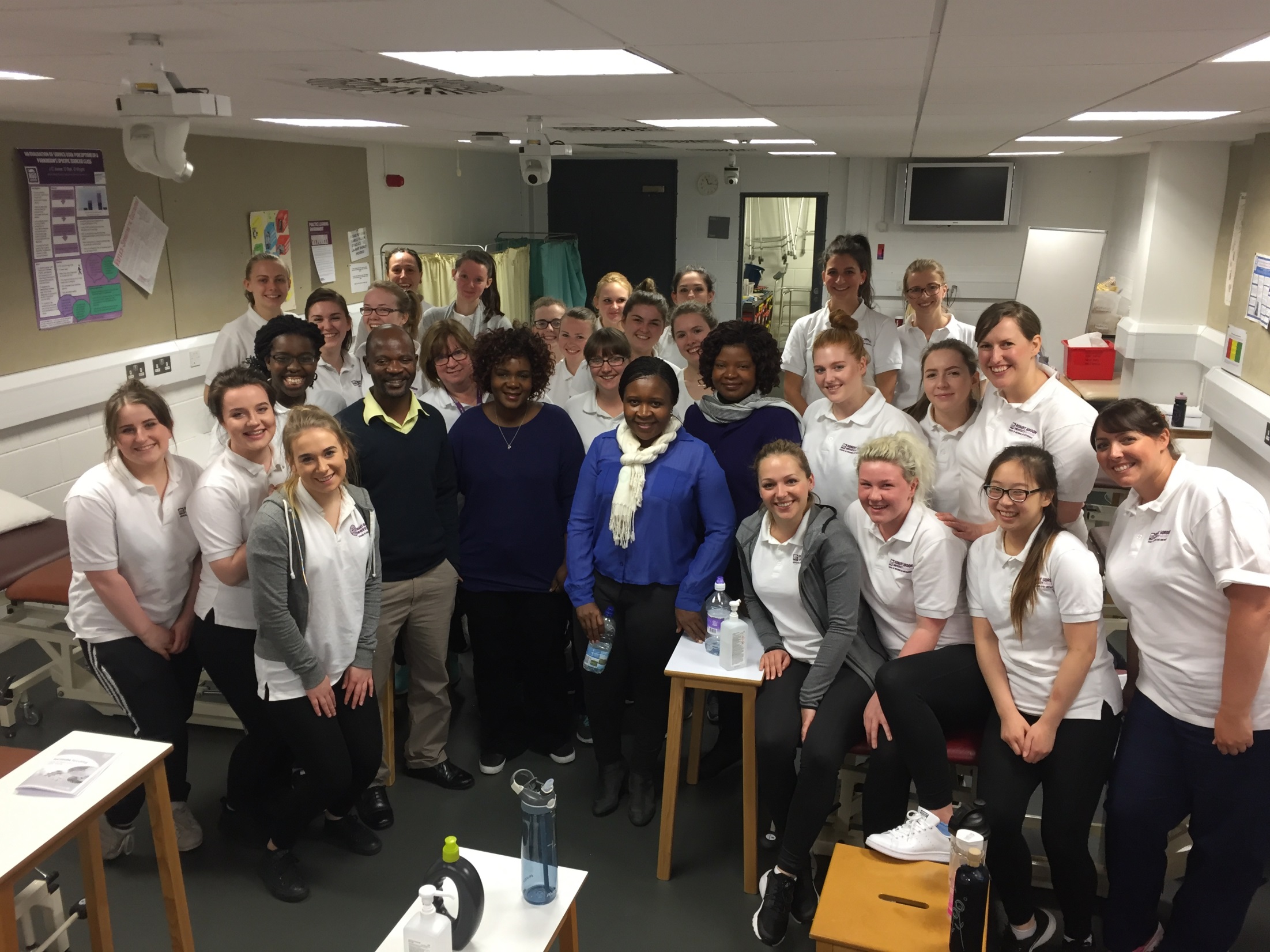 International Week Edinburgh Napier
Lessons learnt
Multidisciplinary approach to decision making
Use of authentic leadership style
Royal College of Midwives provides capacity building for its members
Senior education midwifery leaders have a task force at a national level that determines midwifery education and advises the government on midwifery education and practice
Lessons learnt cont..
Through the leadership training sessions, we have acquired knowledge and skills in leadership.

Have acquired an insight into researchable areas to improve health care.
Lessons learnt cont..
The position of mentors in the hospital is well defined, recognized and supported

Vibrant research directorate that promote  evidence based practice.
Peterhead Health Centre
Plans on returning to Malawi
Capacity building for midwifery leaders at different levels

Mentorship  program for midwifery leaders

Research
Visit to Robert Gordon University
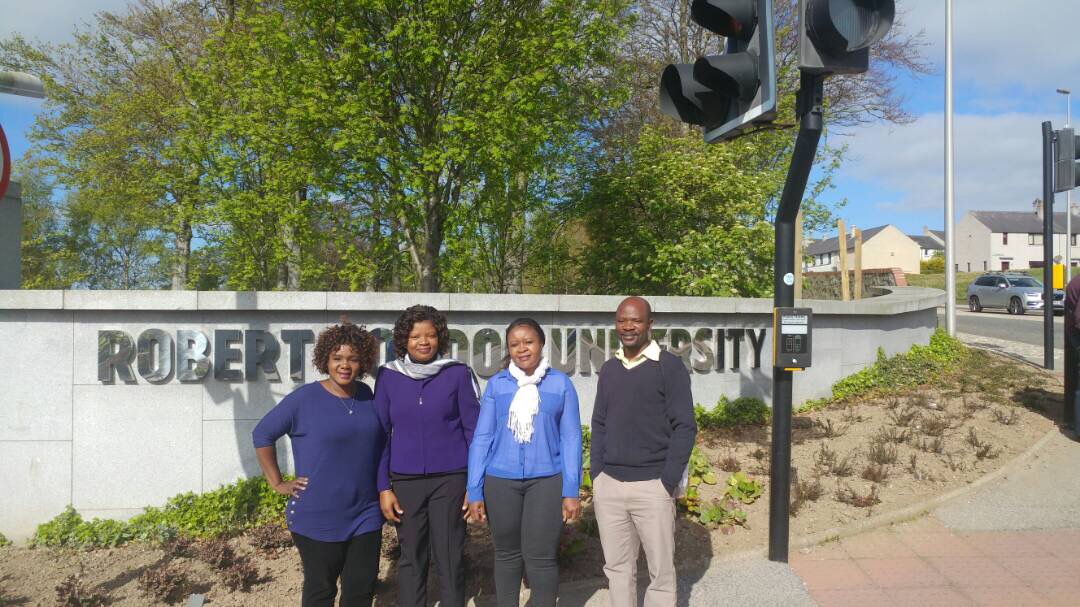 THANK YOU
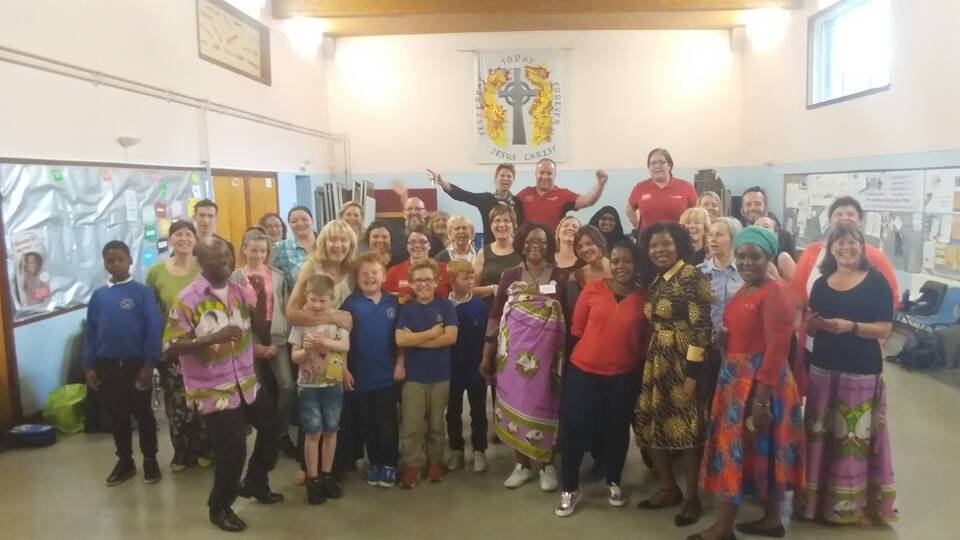